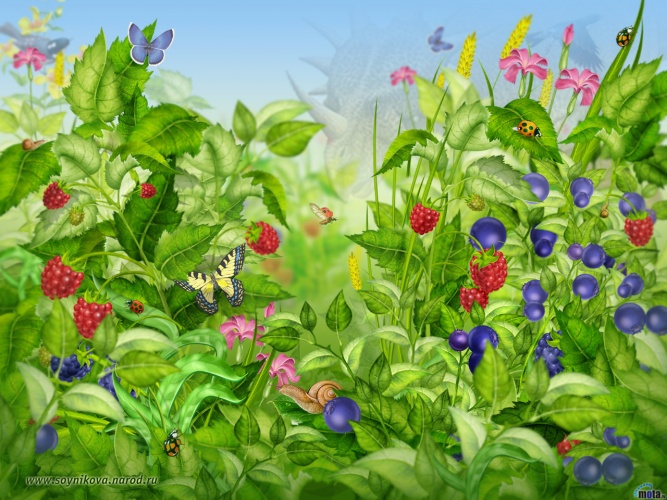 Презентация на тему: «Насекомые».
БАБОЧКА
ЖУК
ПЧЕЛА
БОЖЬЯ КОРОВКА
КУЗНЕЧИК
МУРАВЕЙ
БАБОЧКИ
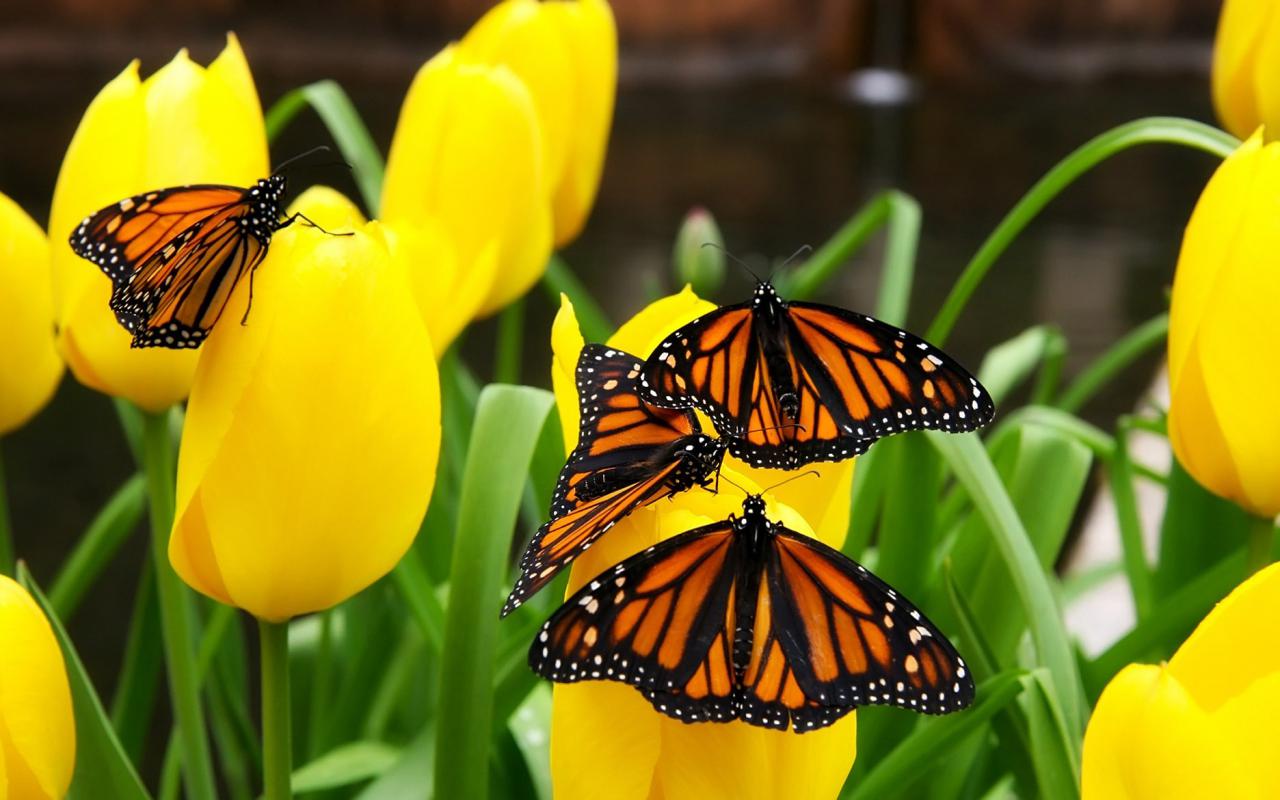 МУХА
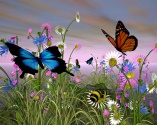 НАСЕКОМЫЕ